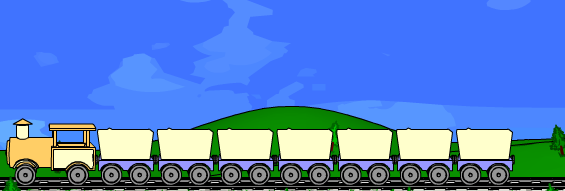 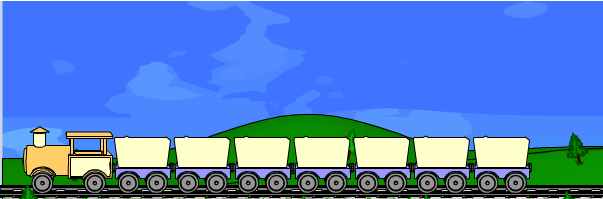 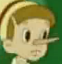 Прямоугольник и квадрат
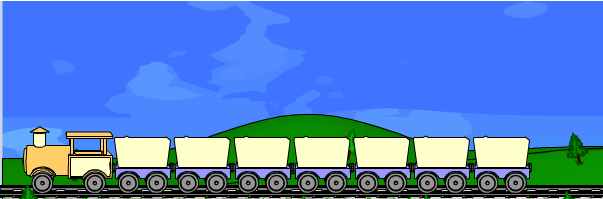 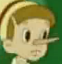 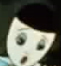 3 см
2 см
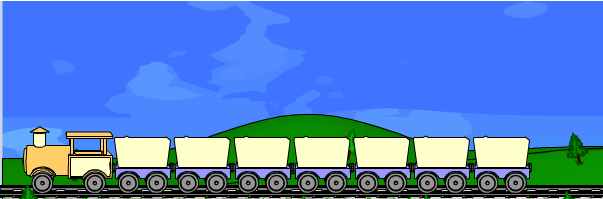 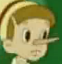 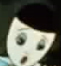 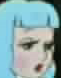 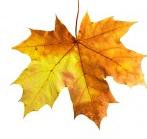 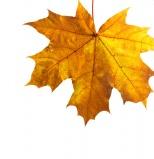 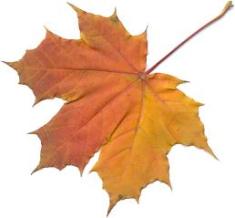 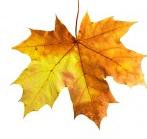 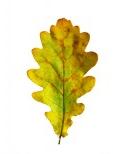 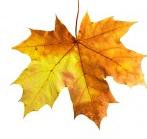 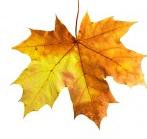 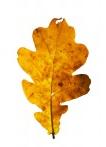 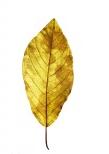 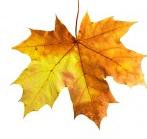 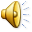 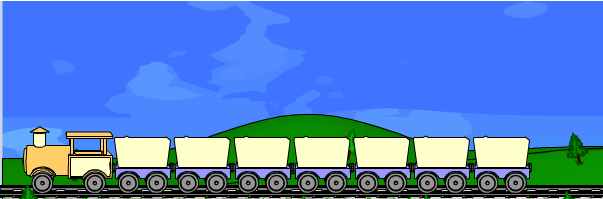 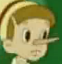 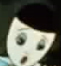 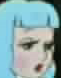 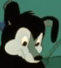 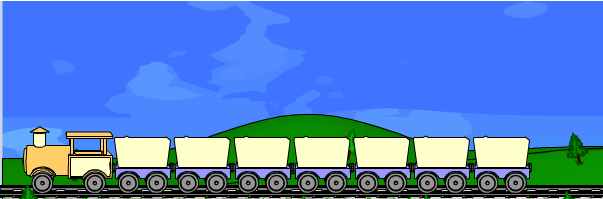 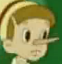 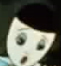 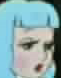 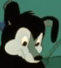 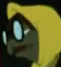 ?
_
_
10
12
+
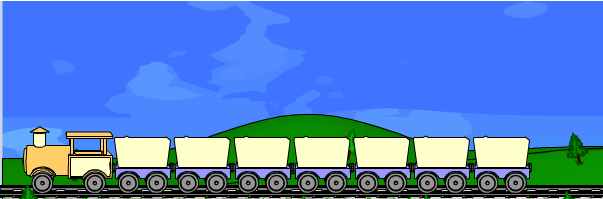 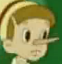 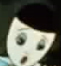 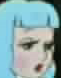 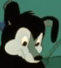 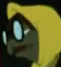 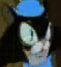 Представьте в виде суммы разрядных слагаемых
Ι в.                  ΙΙ в.
72=                 14=
26=			63=
86=                 38=
41=			94=
53=			99=
Ι в.                  ΙΙ в.
72=70+2         14=10+4
26=20+6	      63=60+3
86=80+6          38=30+8
41=40+1		 94=90+4
53=50+3		 99=90+9
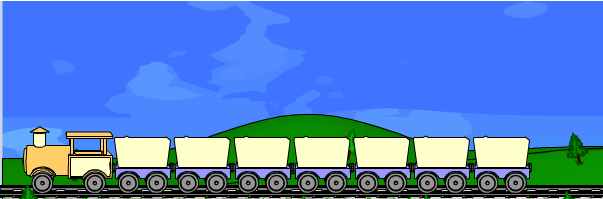 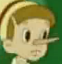 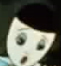 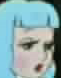 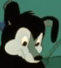 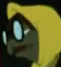 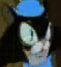 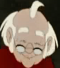 Итоги урока
1.  Какие геометрические фигуры мы научились чертить сегодня на уроке?
2.  Какие свойства этих фигур вам  	известны?